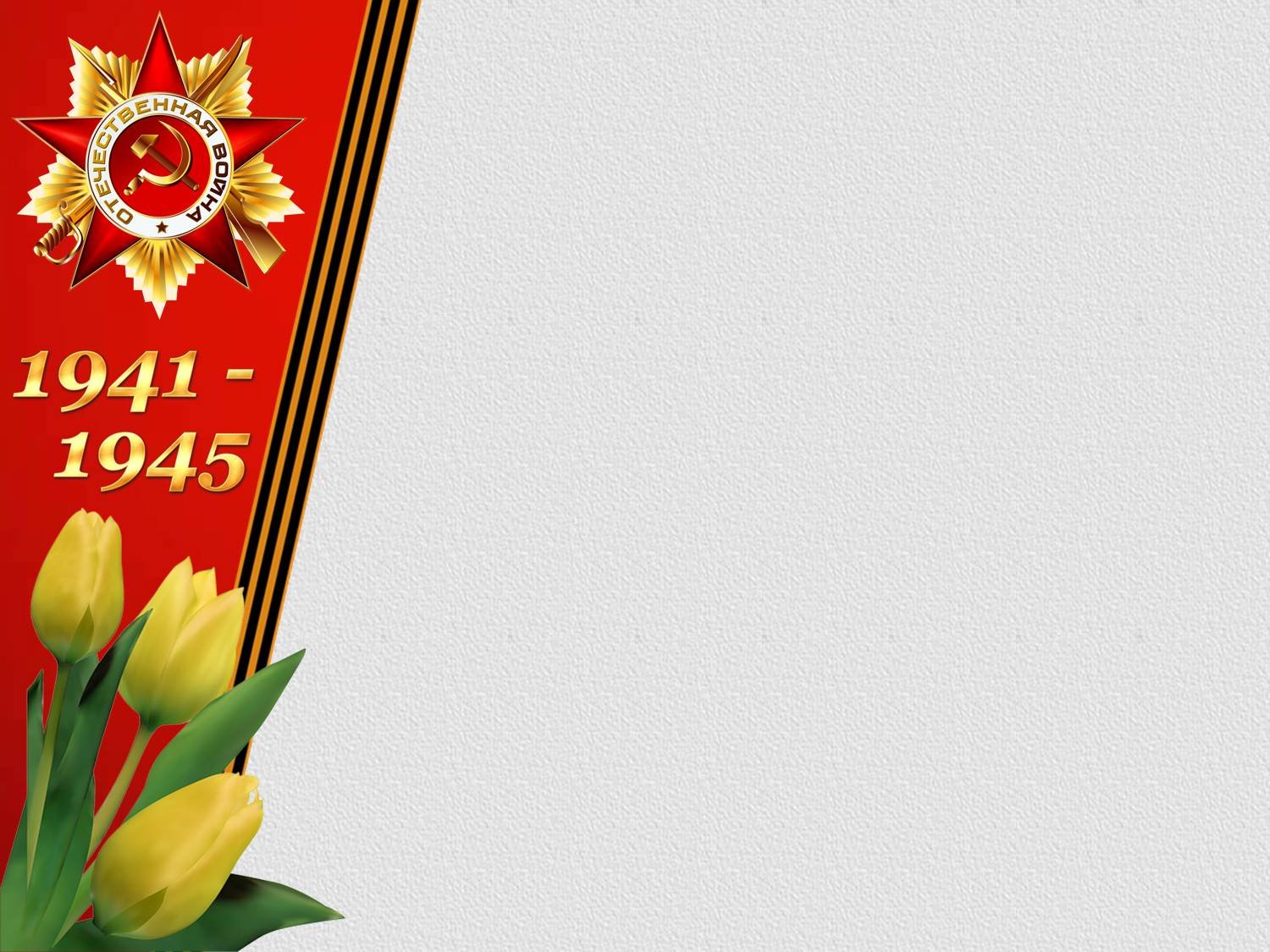 «Родина  не просто слово»
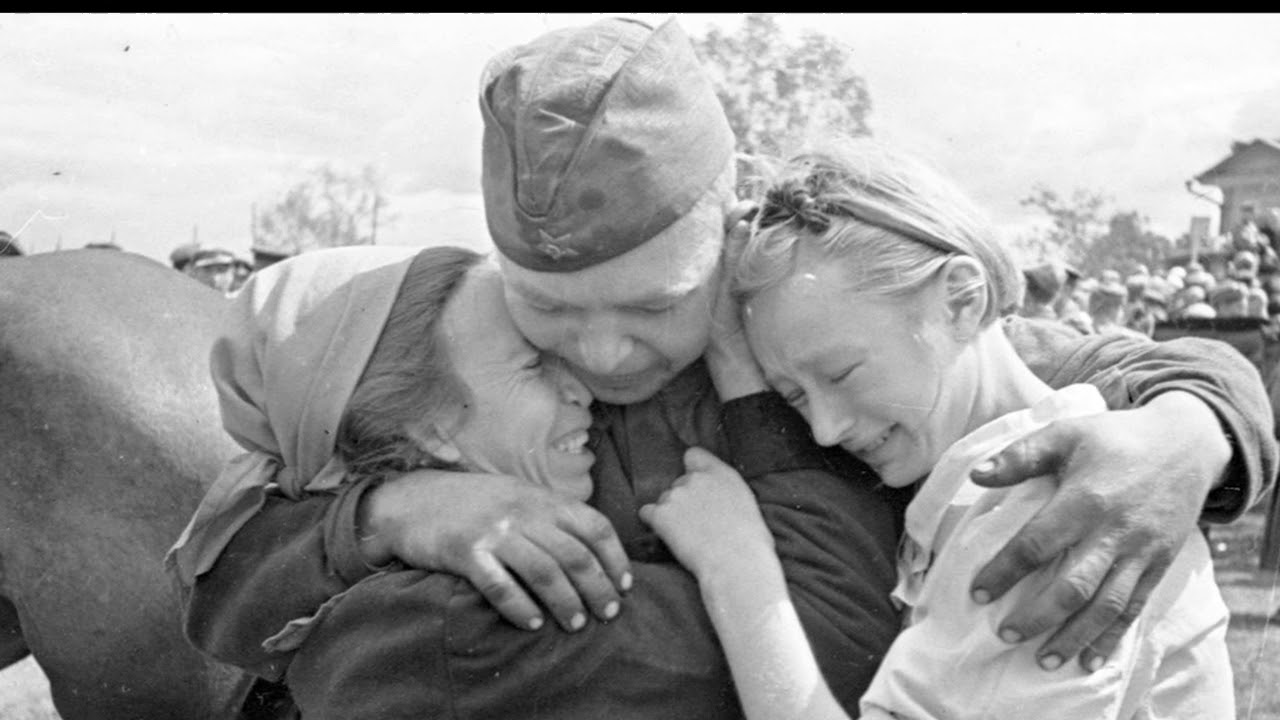 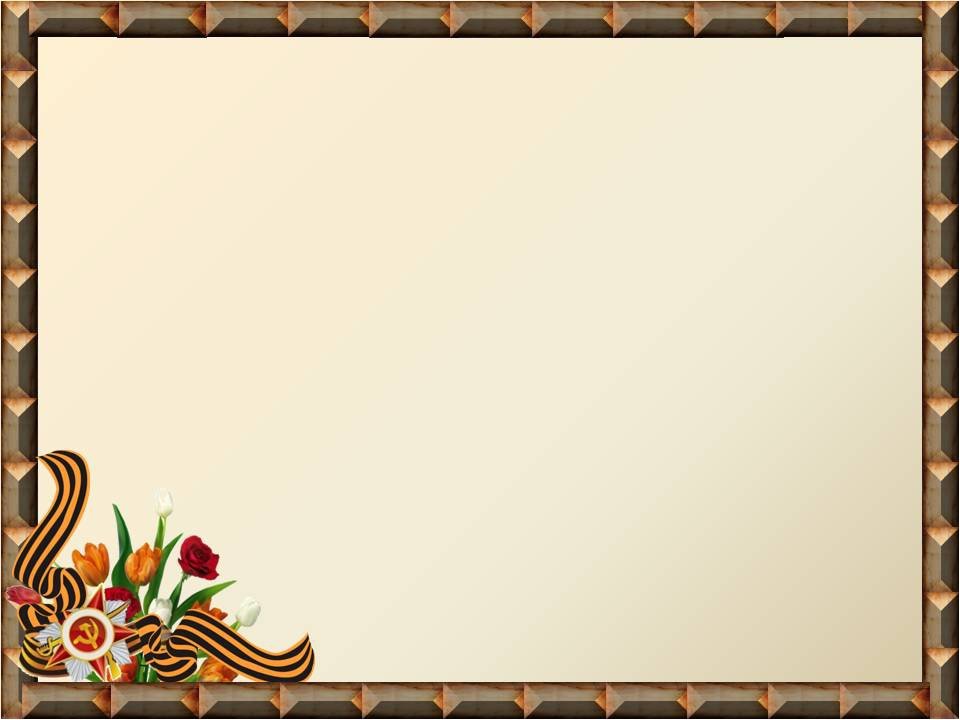 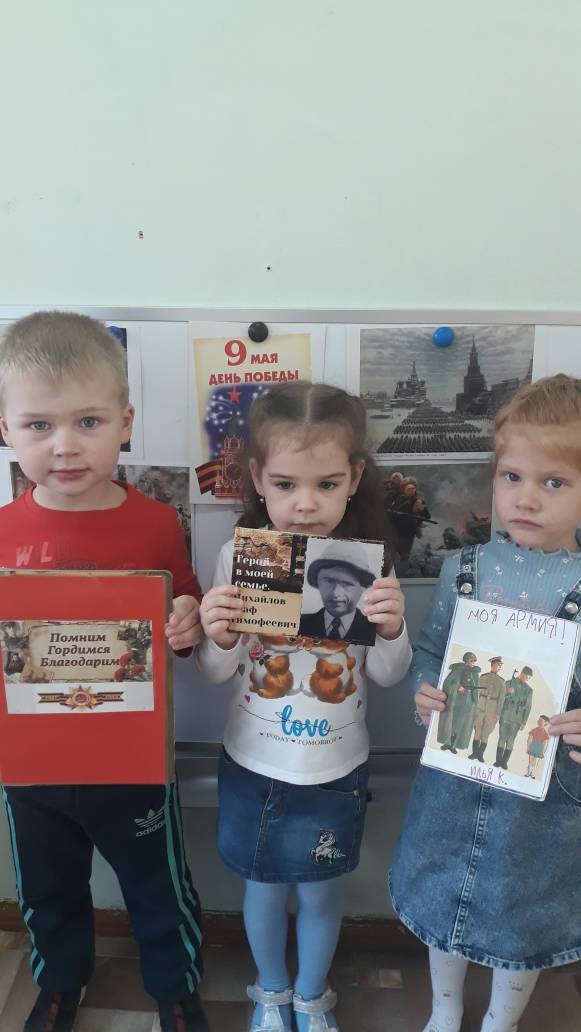 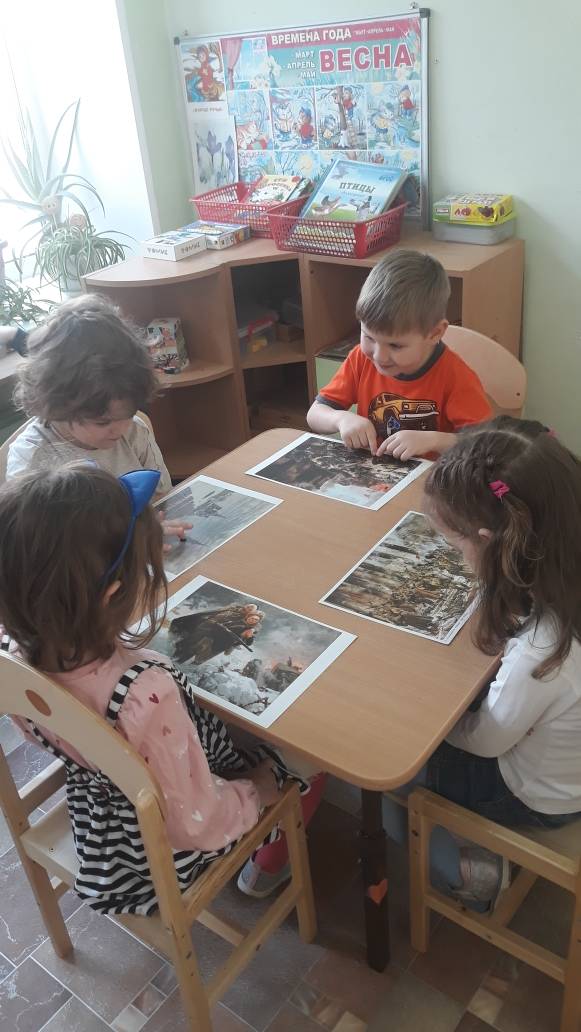 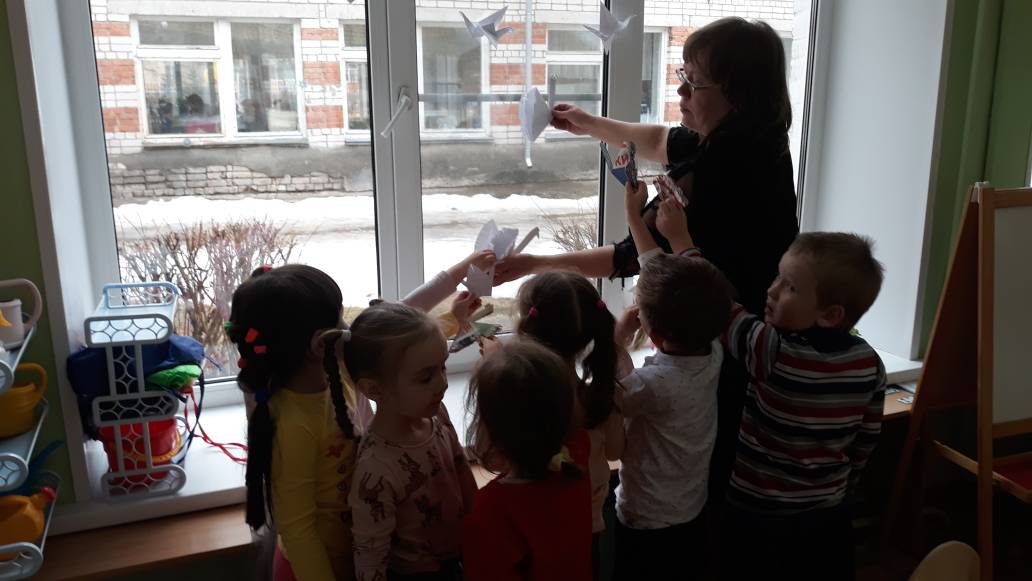 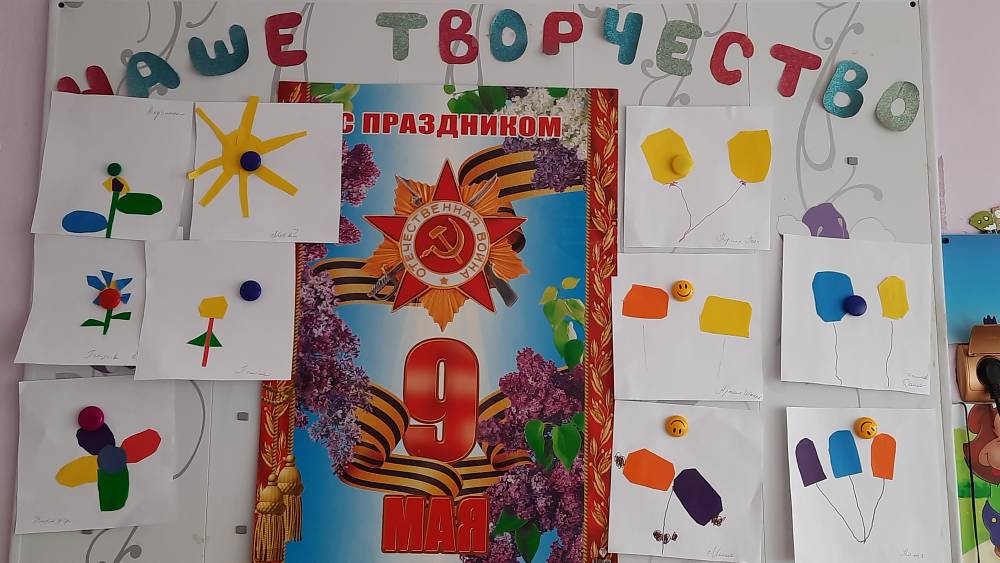 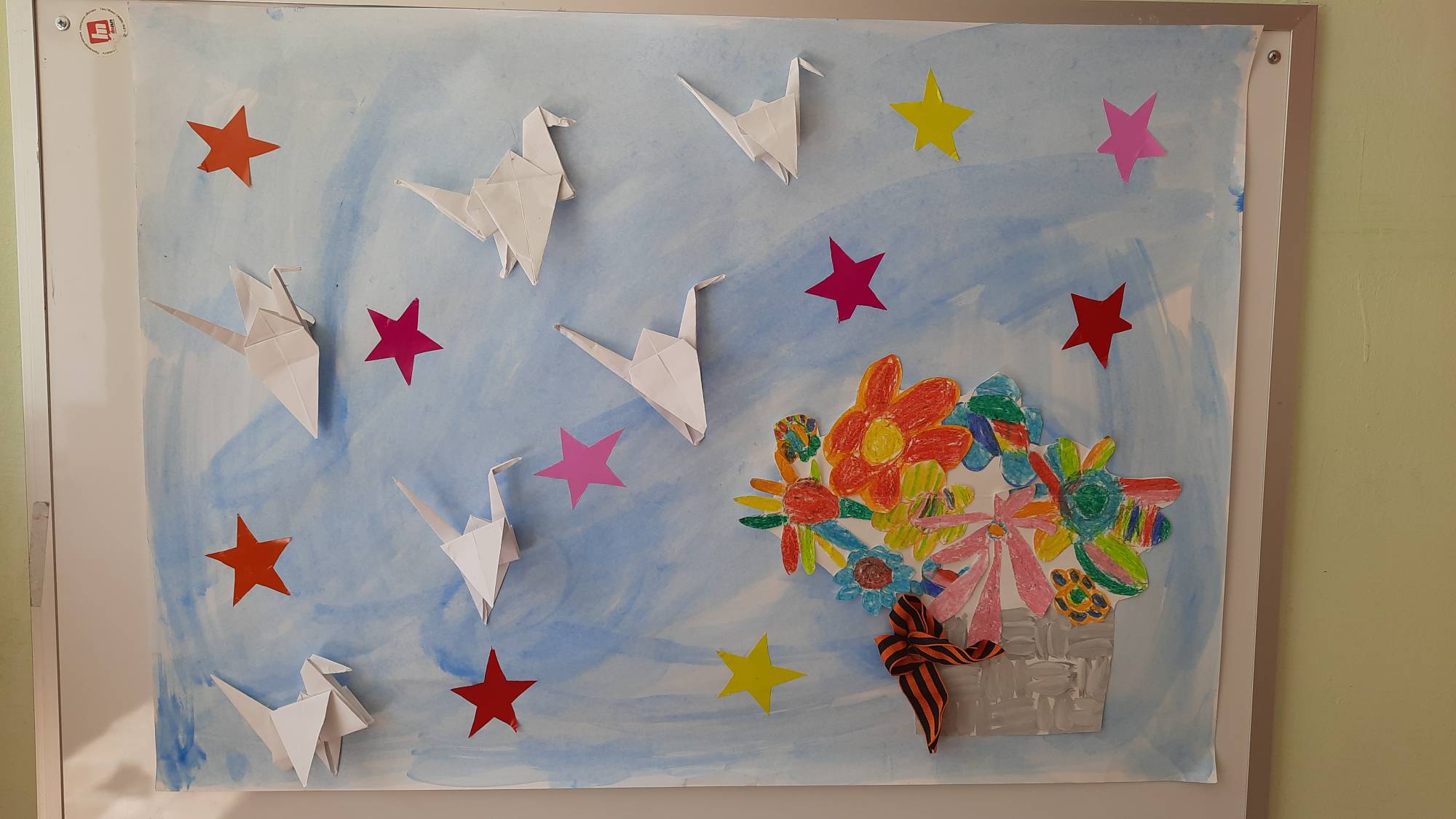 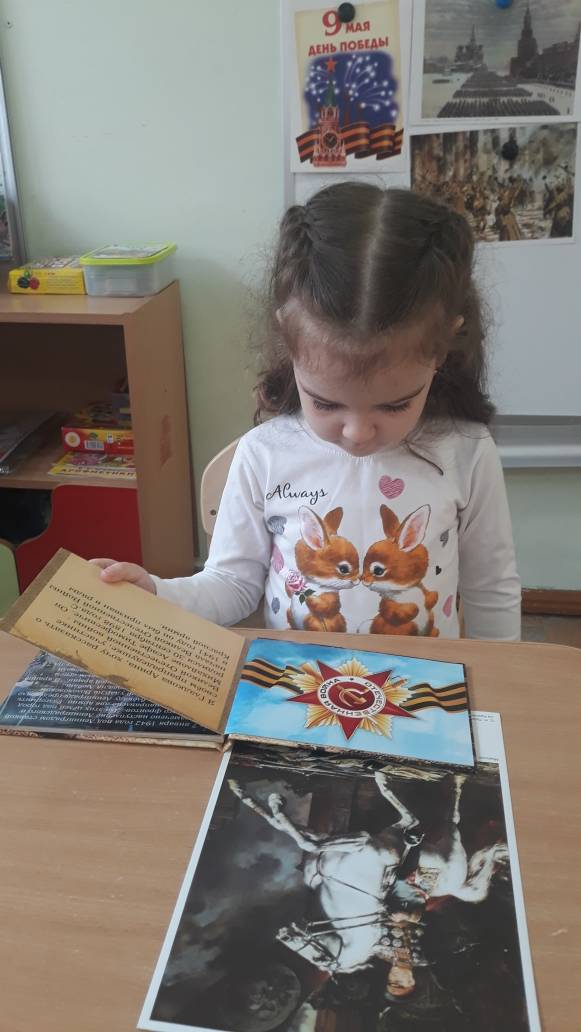 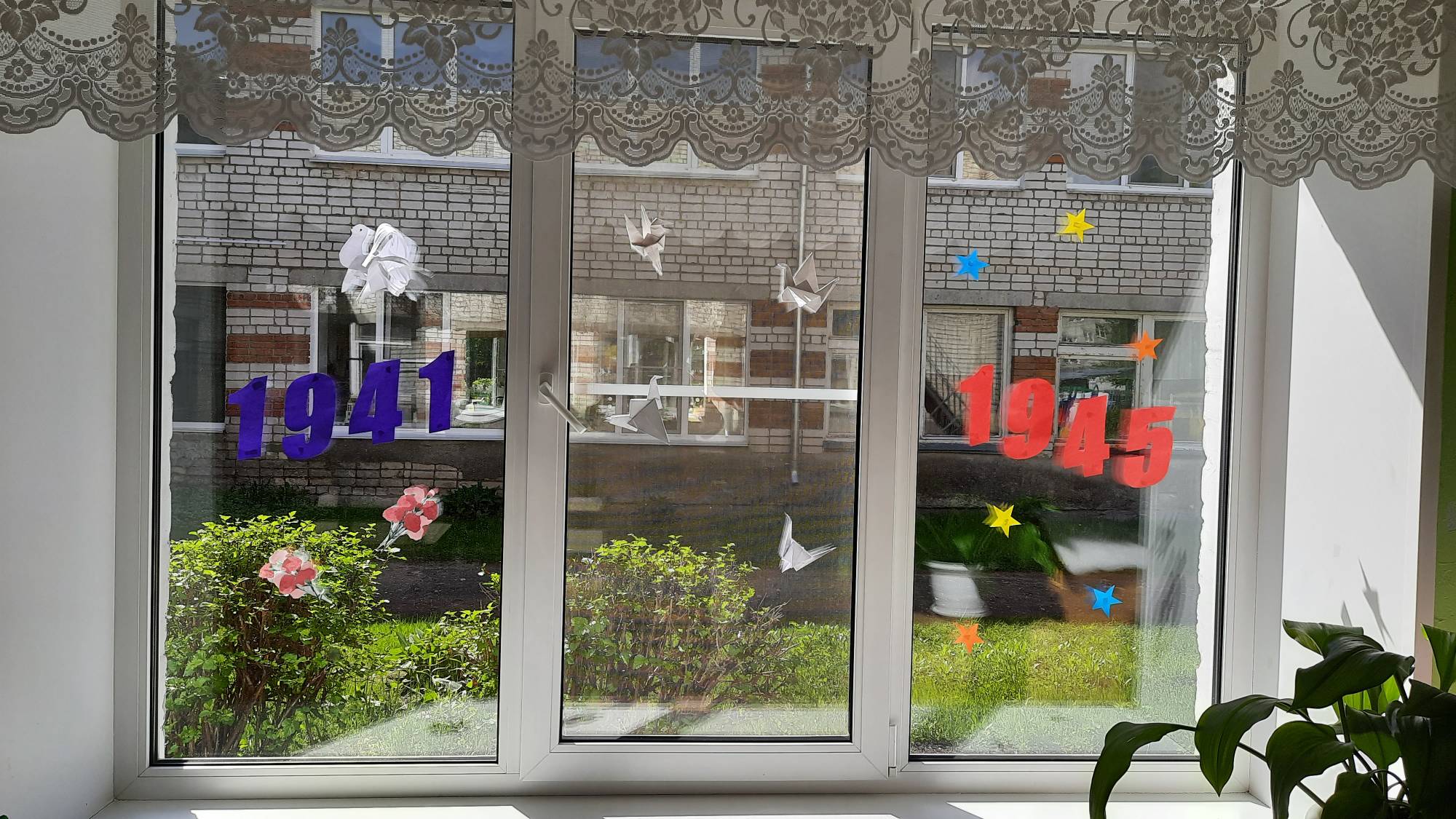 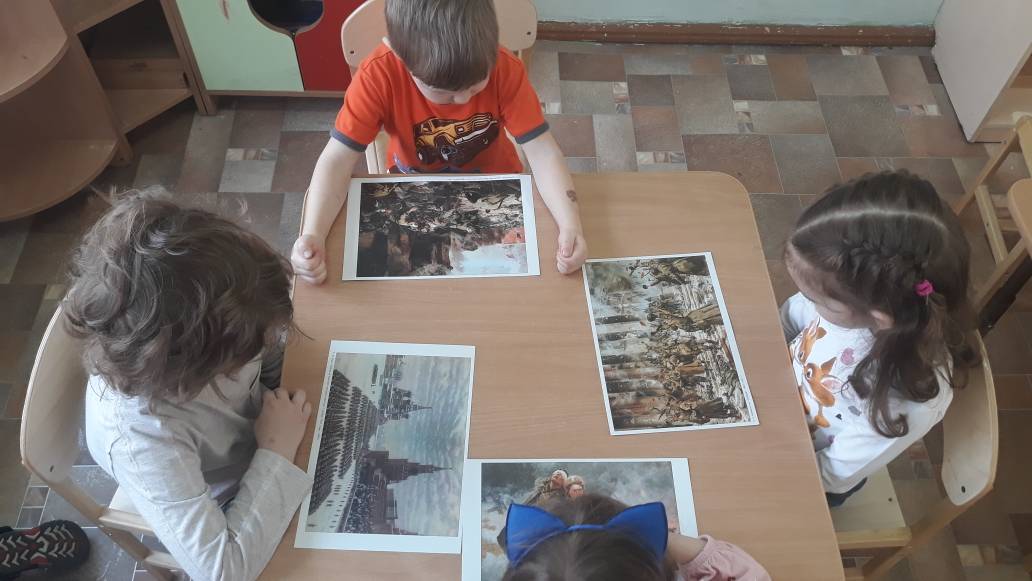 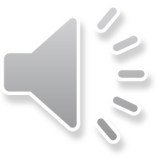